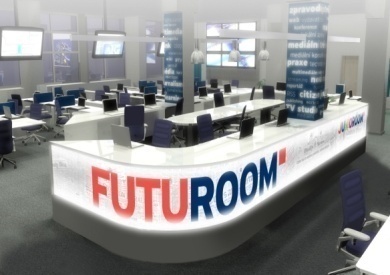 Celostátní a lokální média
www.futuroom.cz
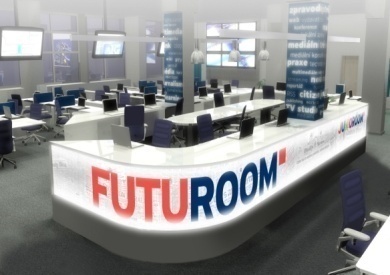 Struktura
Témata
Kvalita
Cena 
Co se líbí, nelíbí
Business model
www.futuroom.cz
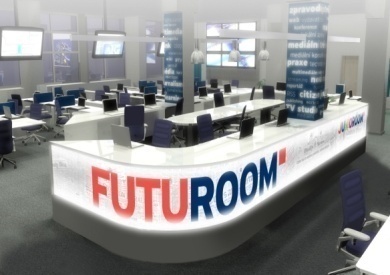 Celostátní a lokální média
Struktura

Celostátní 


Lokální
www.futuroom.cz
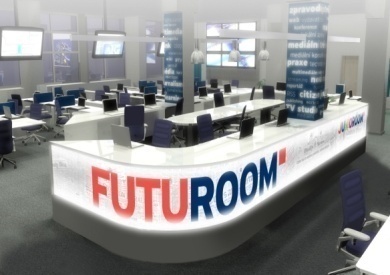 Celostátní a lokální média
Témata

Celostátní 


Lokální
www.futuroom.cz
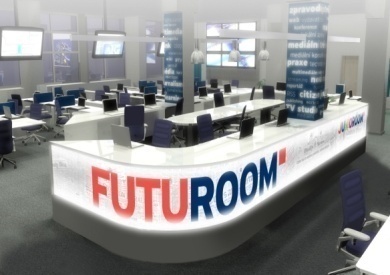 Celostátní a lokální média
Kvalita

Celostátní 


Lokální
www.futuroom.cz
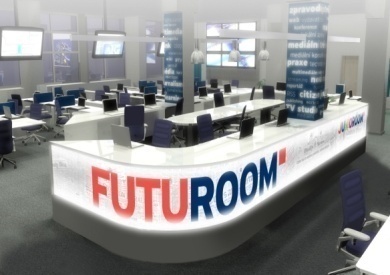 Celostátní a lokální média
Cena

Celostátní 


Lokální
www.futuroom.cz
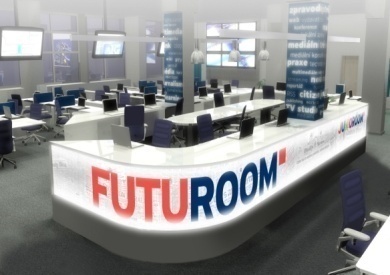 Celostátní a lokální média
Business model

Výdělečná vydavatelství 
Lokální zájmy
www.futuroom.cz
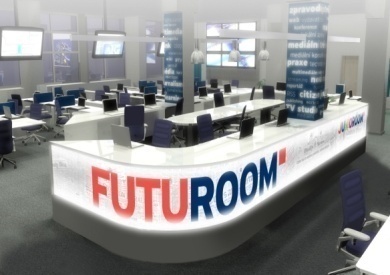 Investice do reklamy
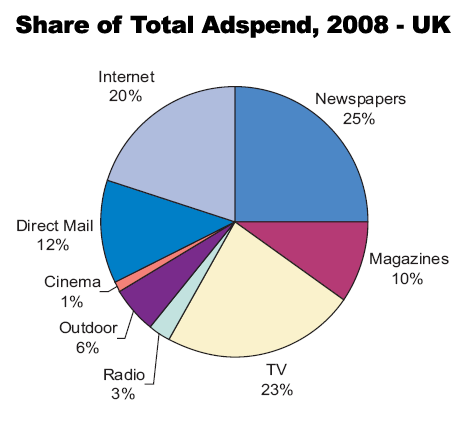 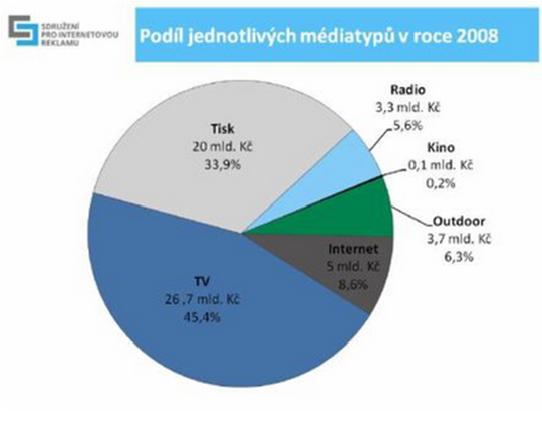 www.futuroom.cz
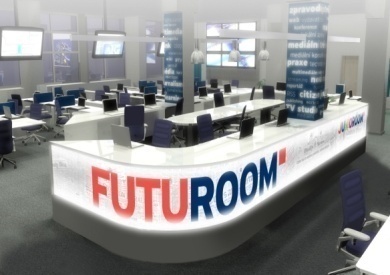 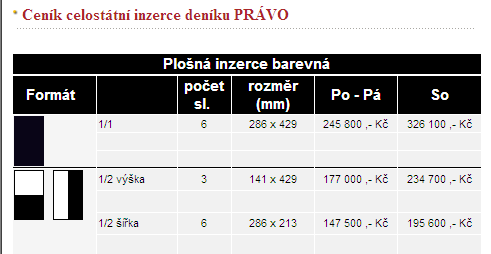 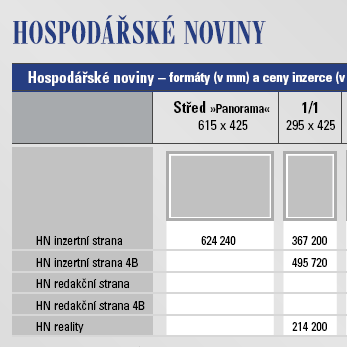 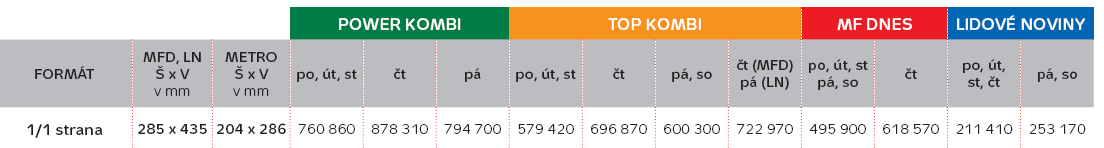 www.futuroom.cz
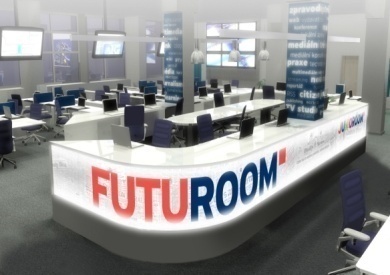 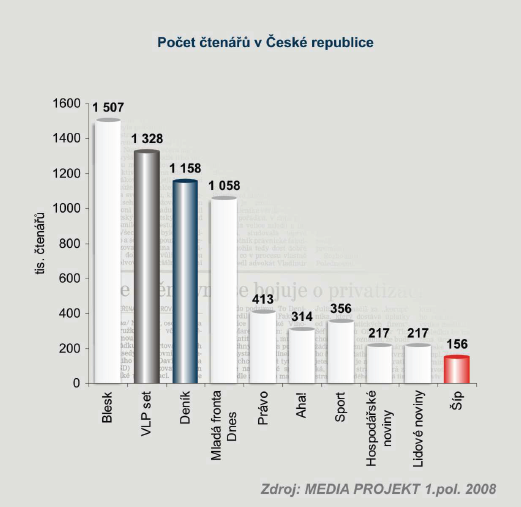 www.futuroom.cz
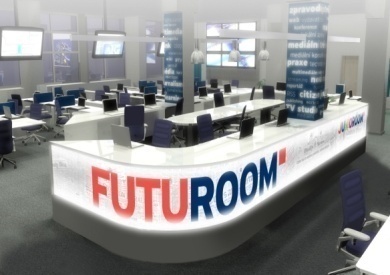 Čtenost vs inzerce
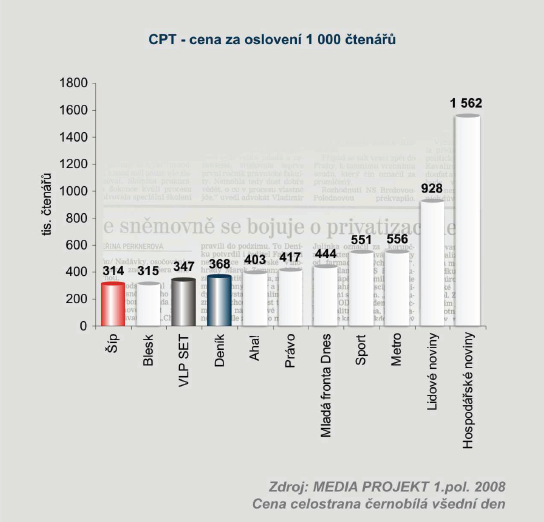 www.futuroom.cz